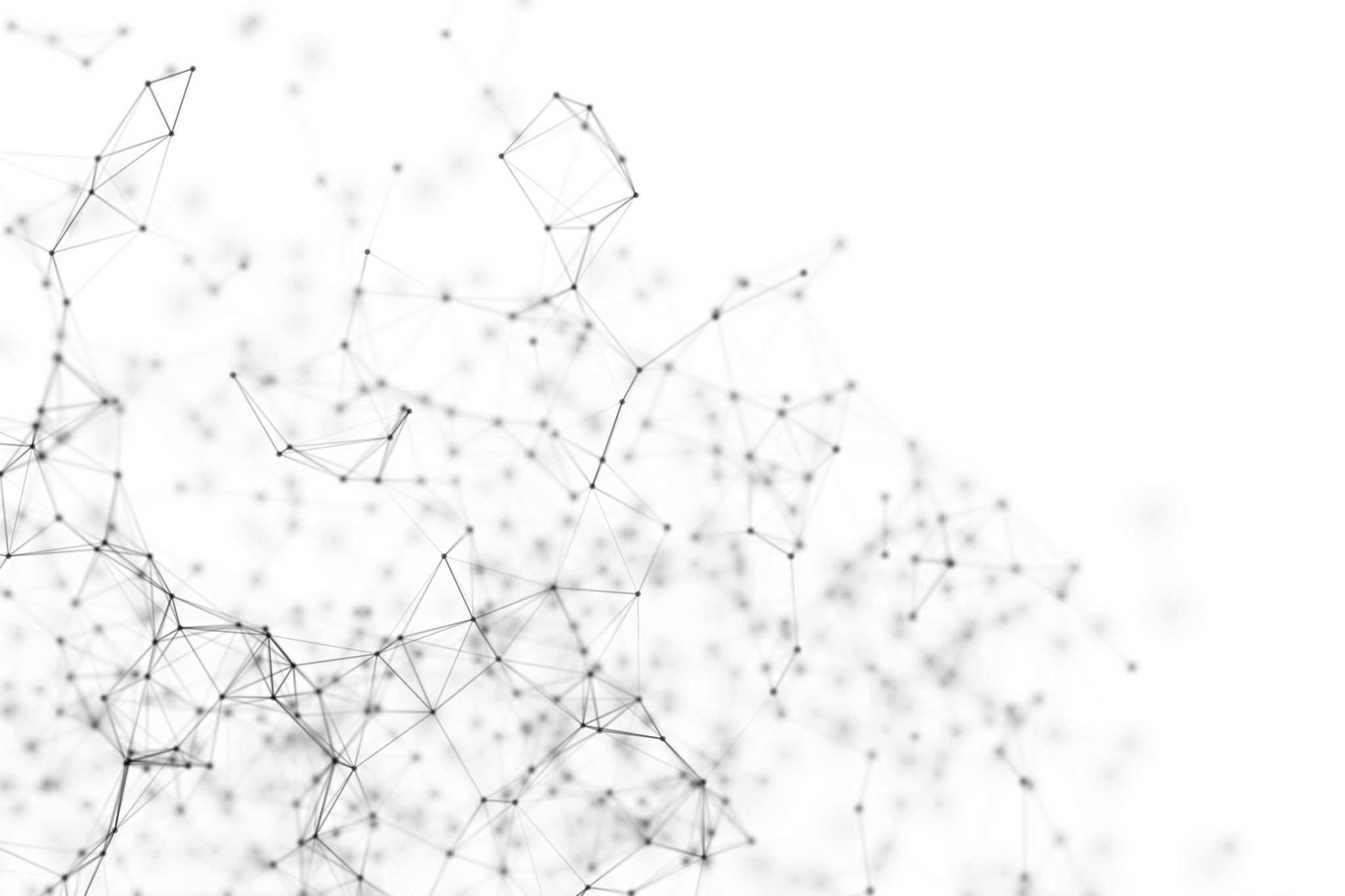 Online jongerenwerk
Boubaker Bouchalga
Hoe het allemaal begon?
Corona Crisis
Cursus online jongerenwerk
Coördinator online jongerenwerk
Instagram 
Filmpjes Gemeente Nijmegen
Debuut filmpje gemeente Nijmegen
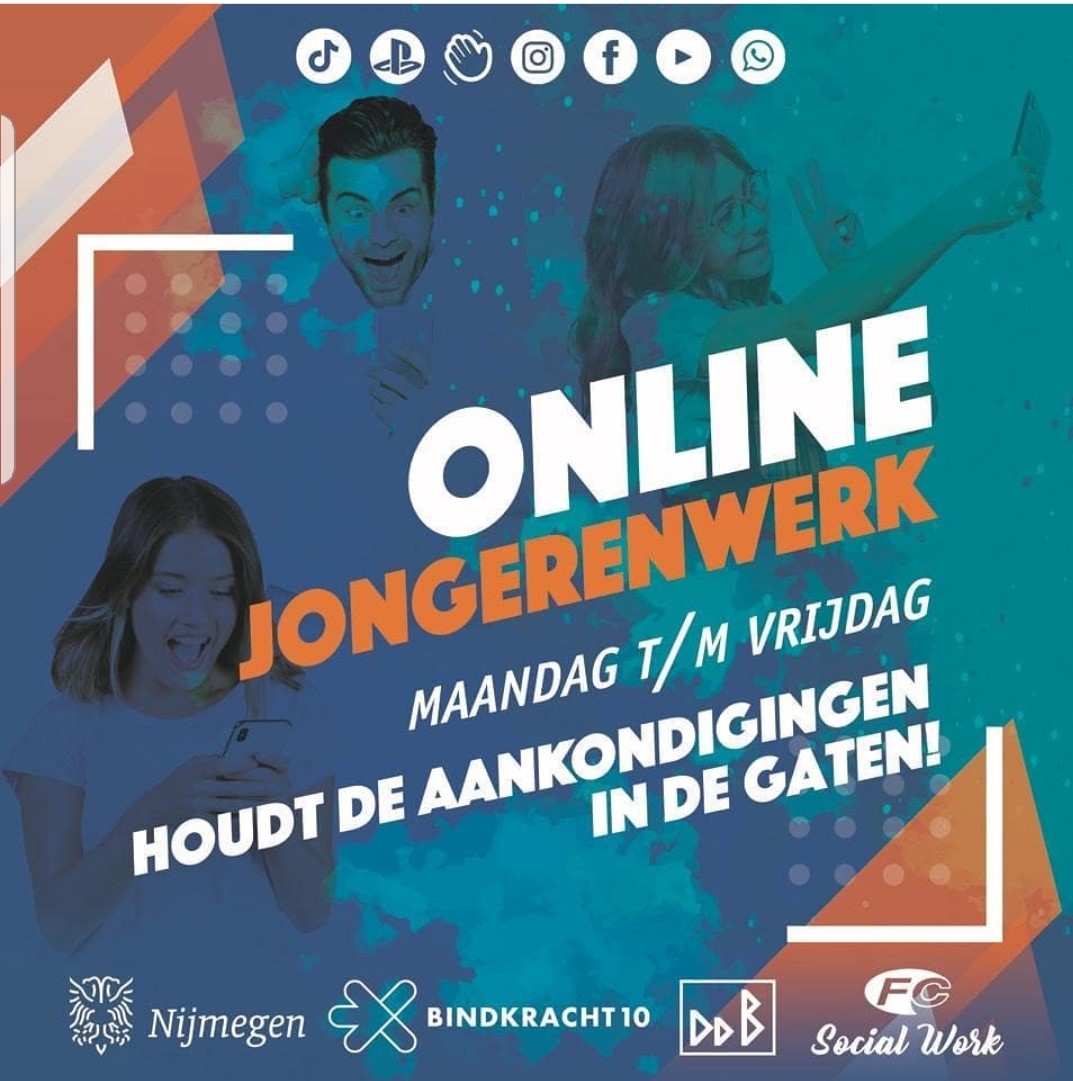 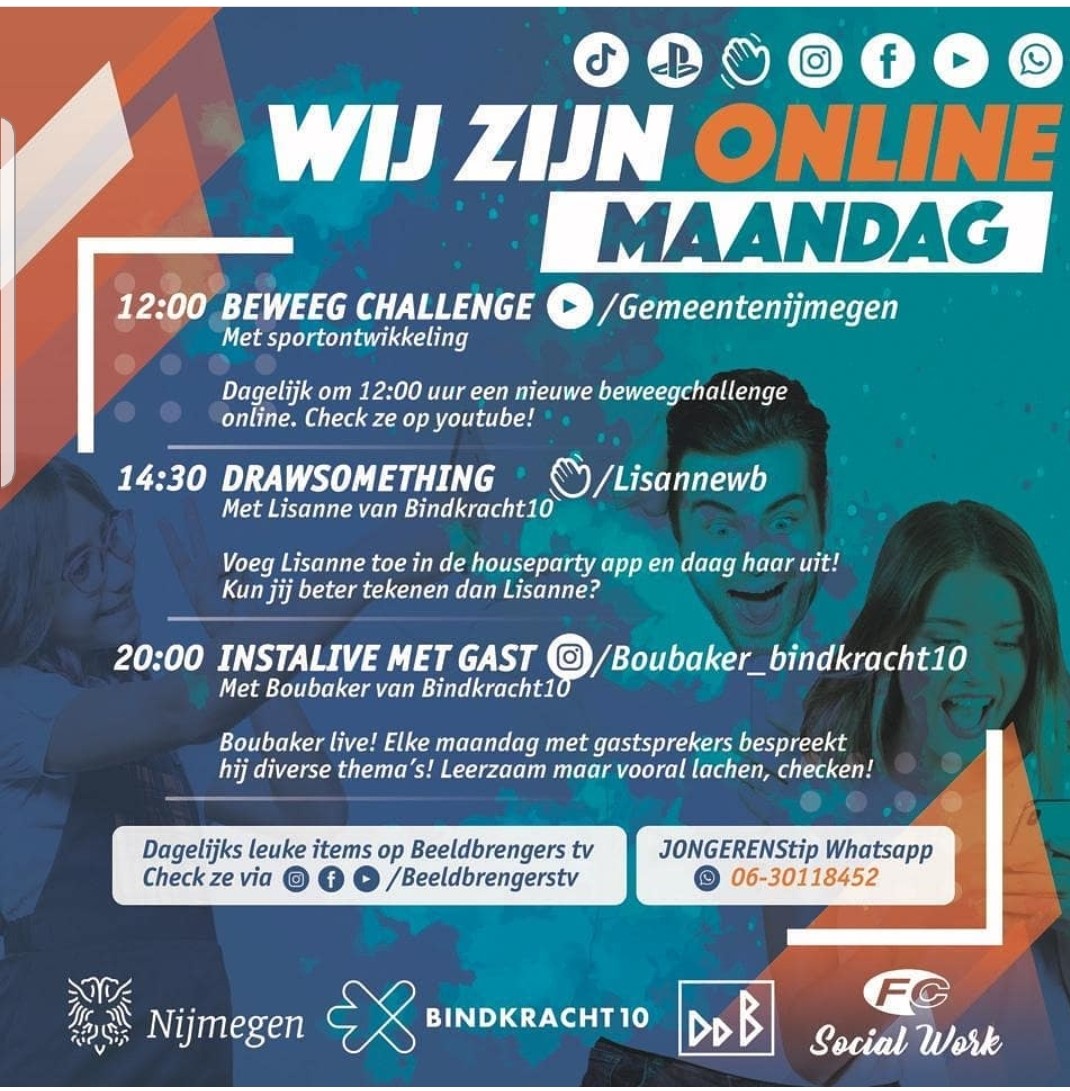 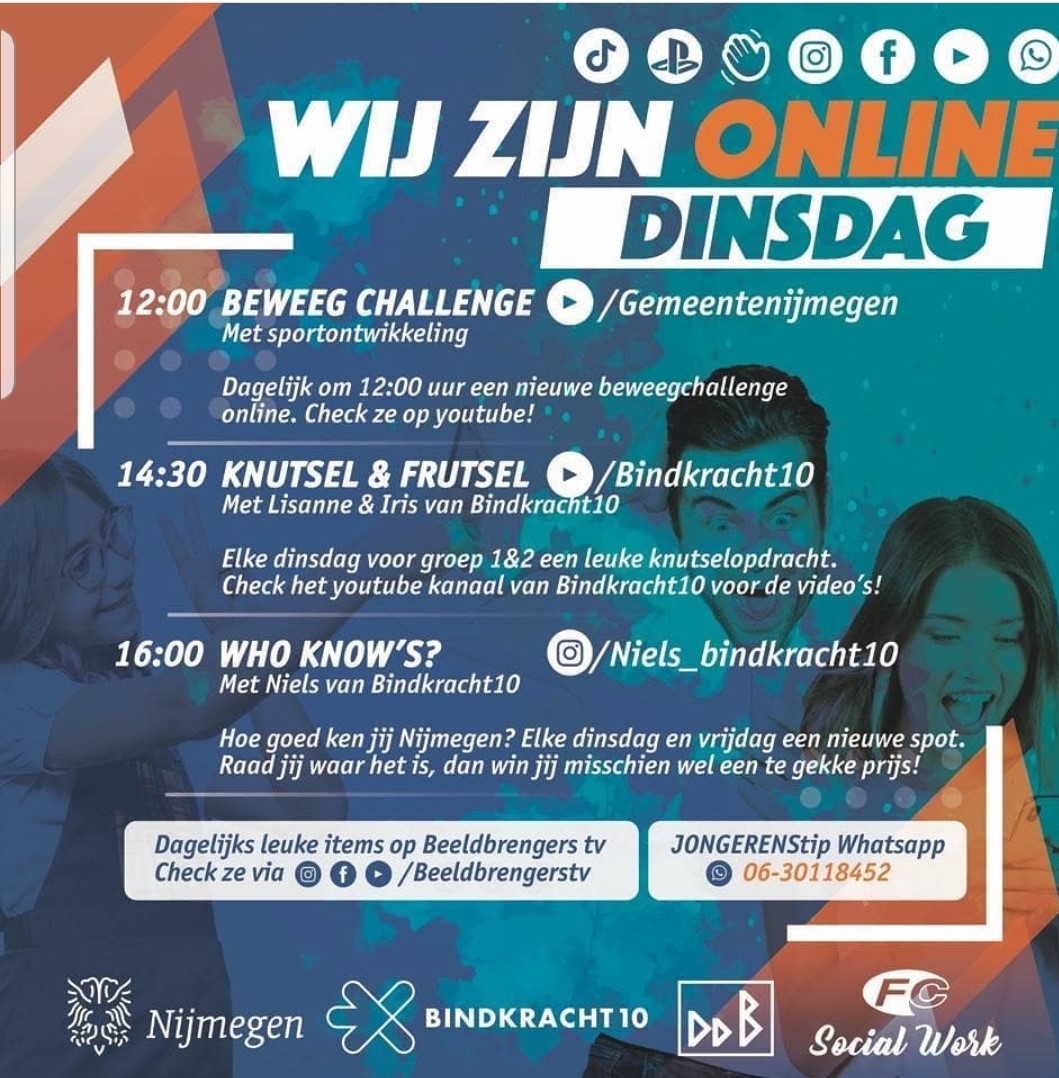 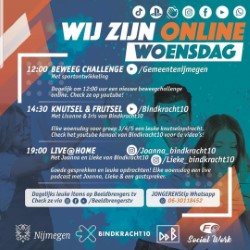 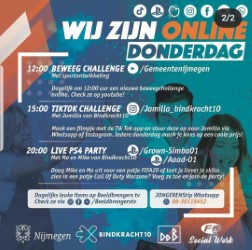 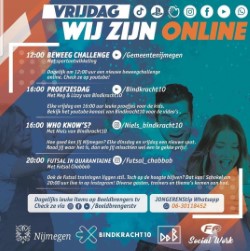 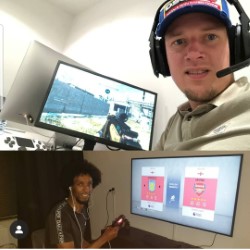 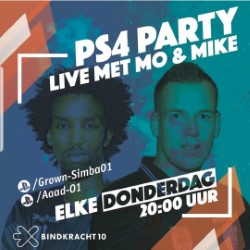 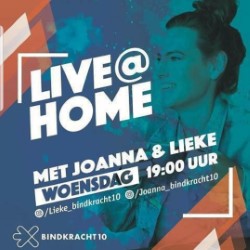 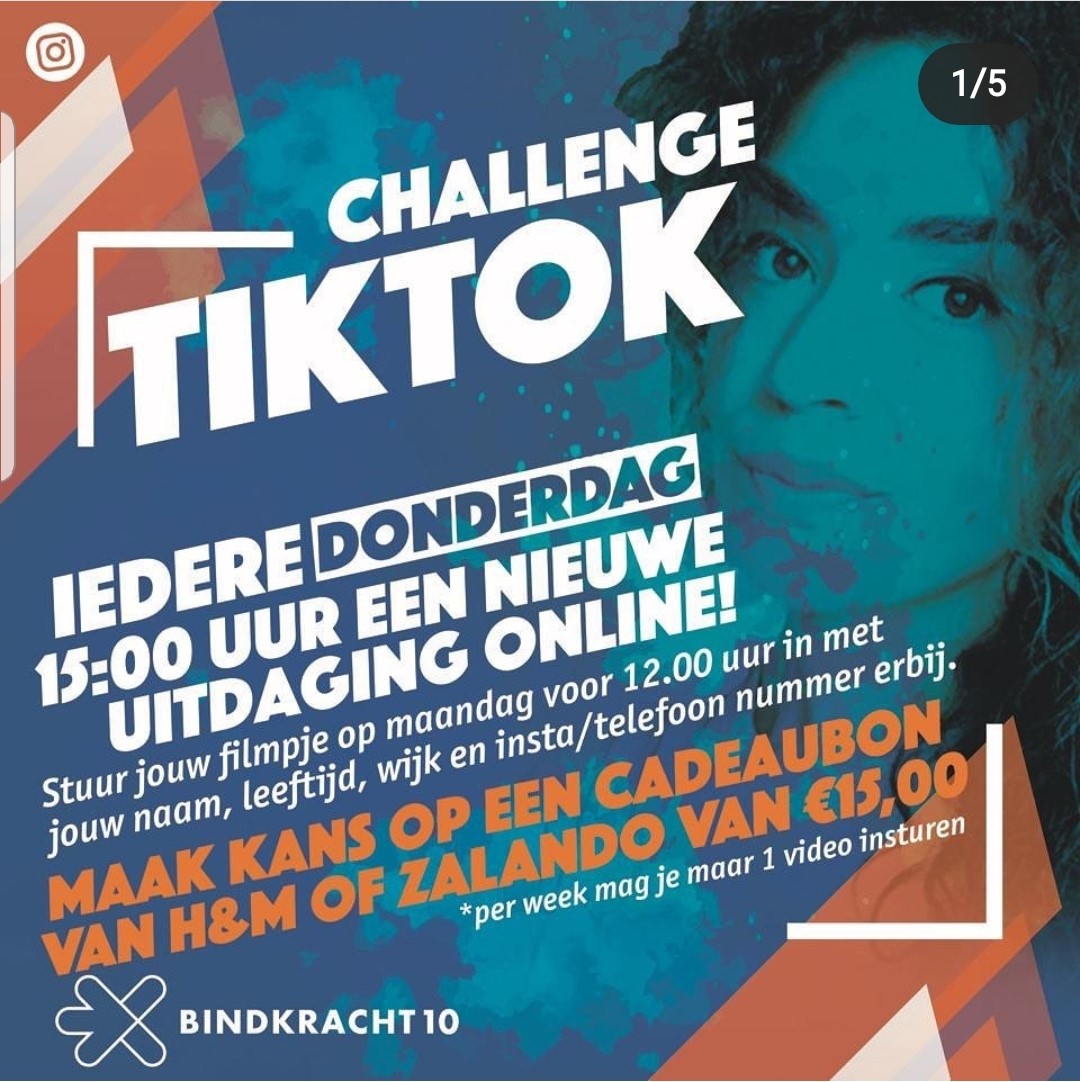 Q&A MET BOUBAKER
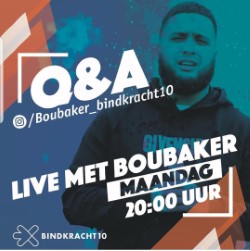 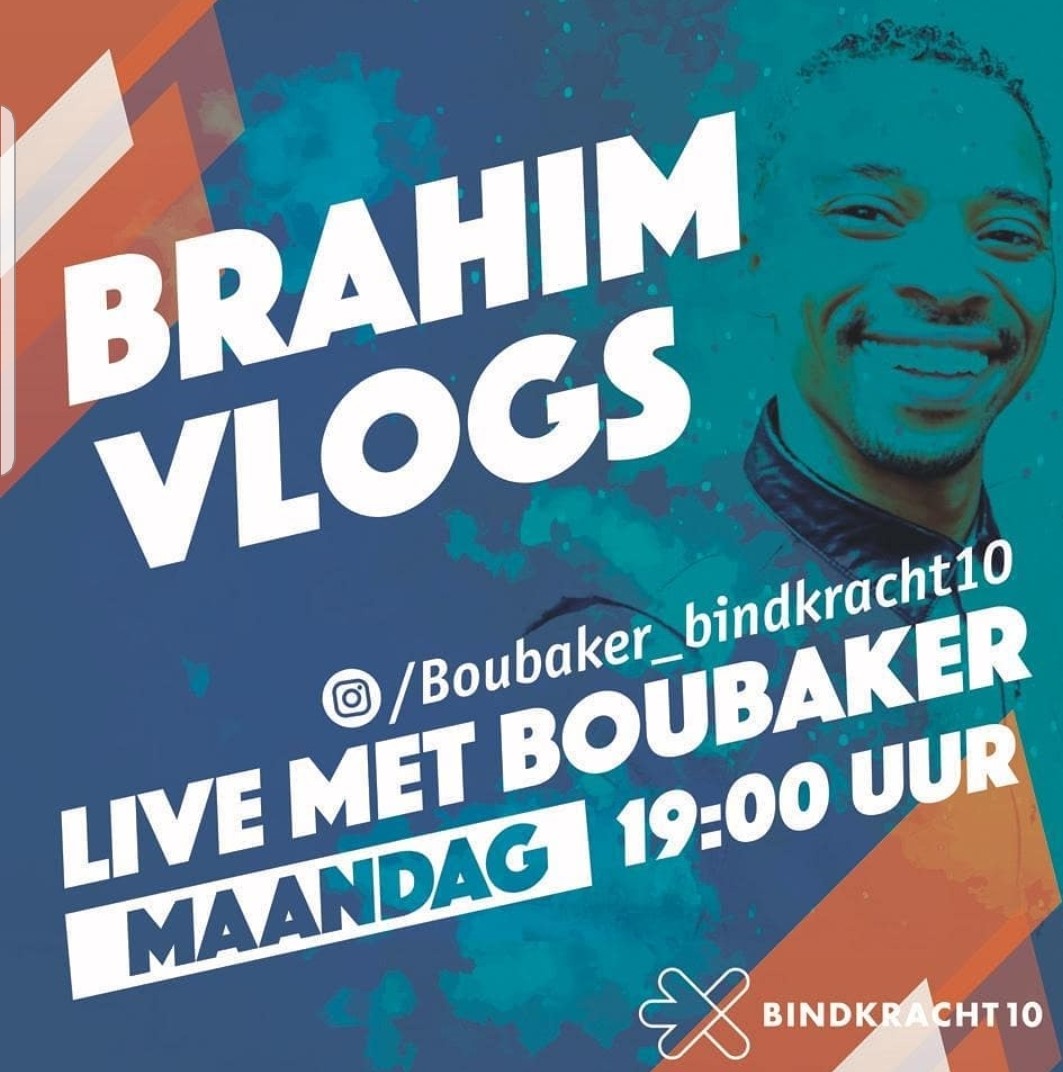 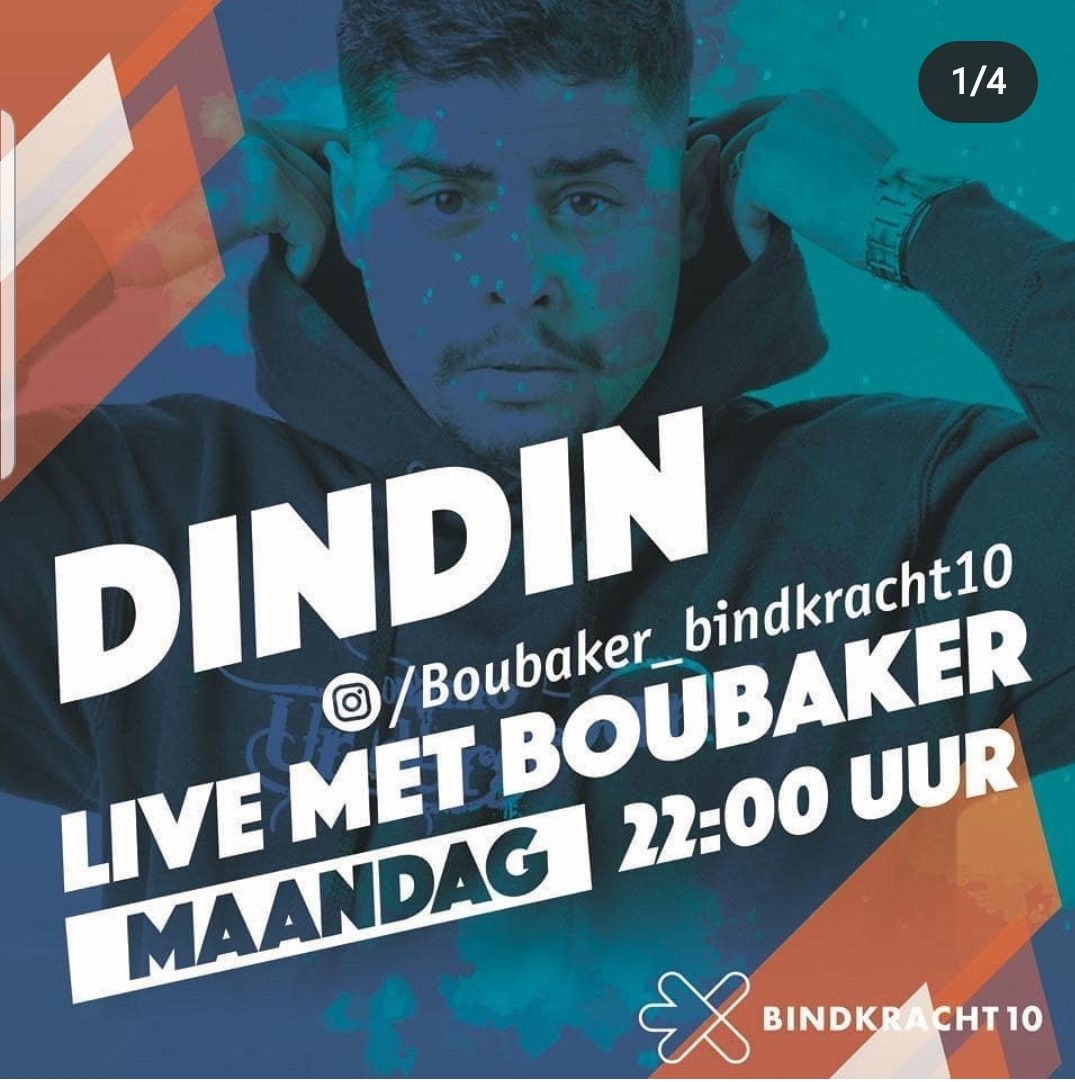 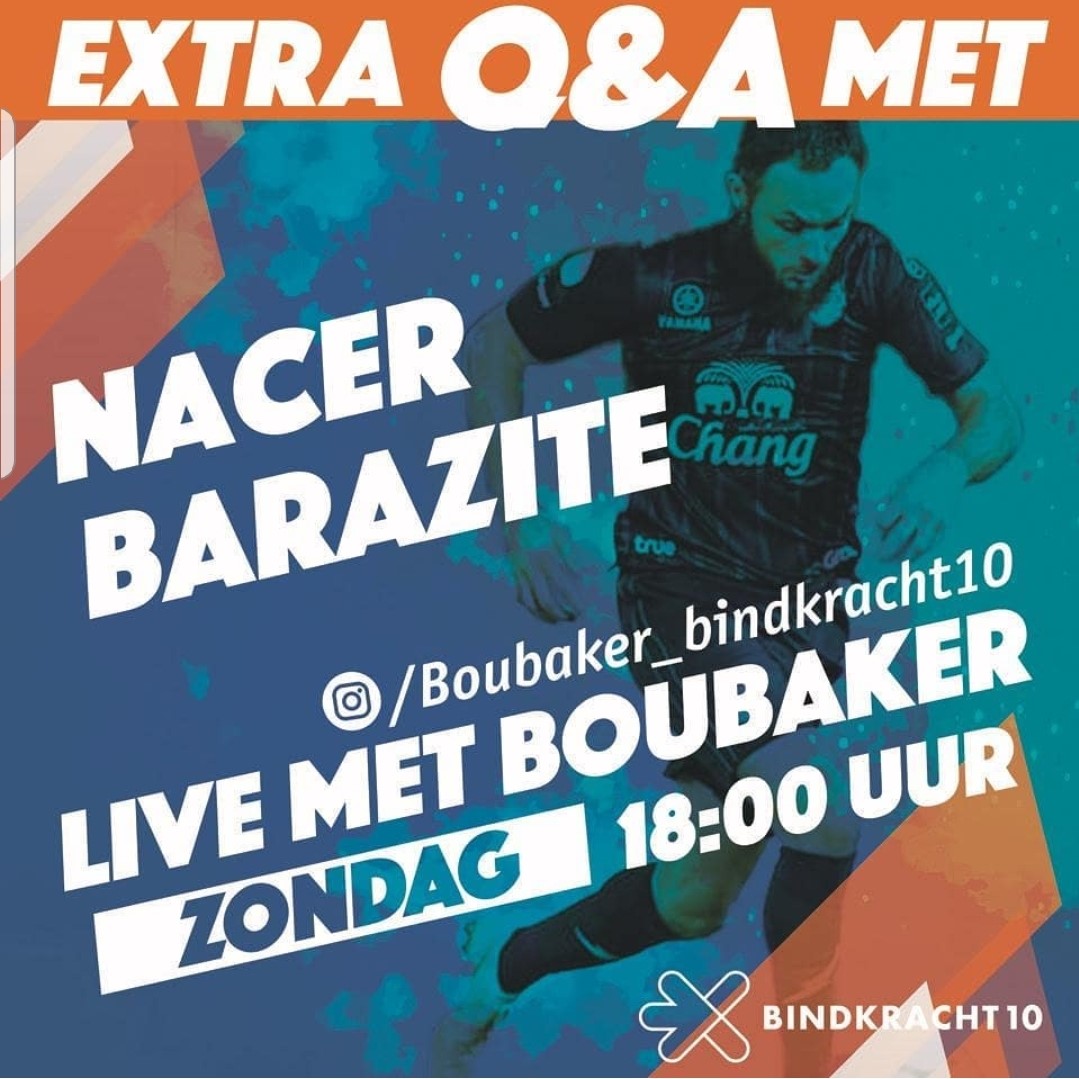 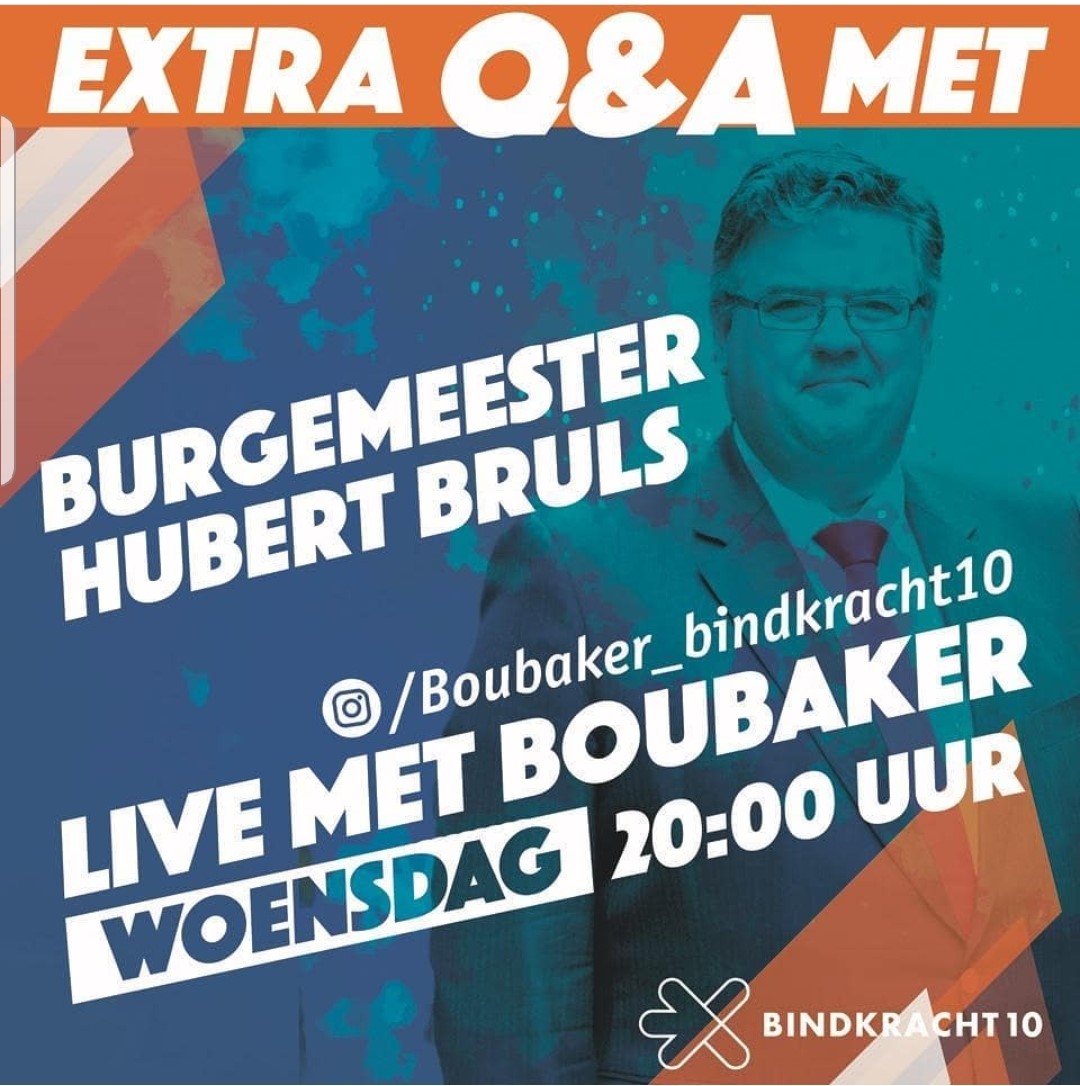 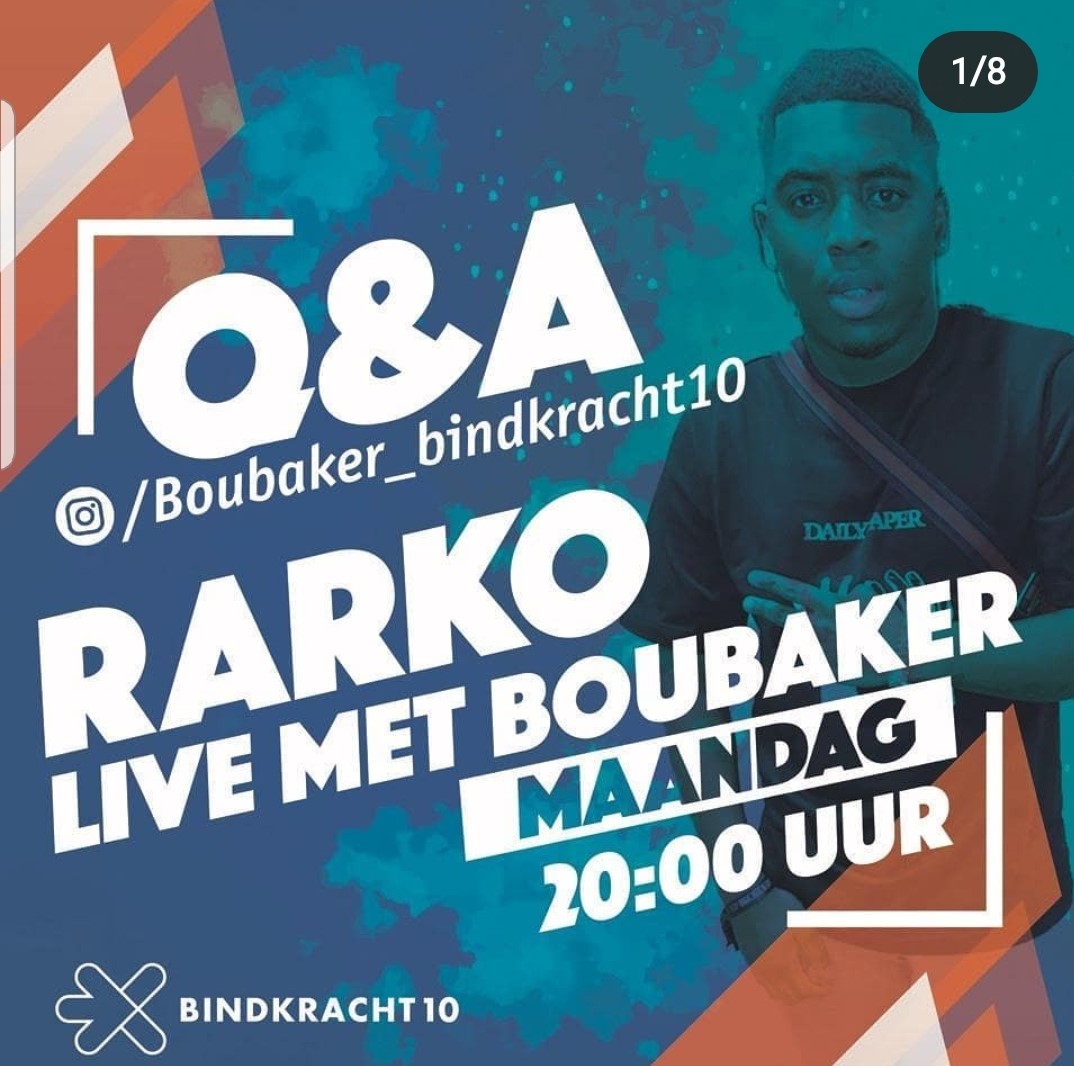 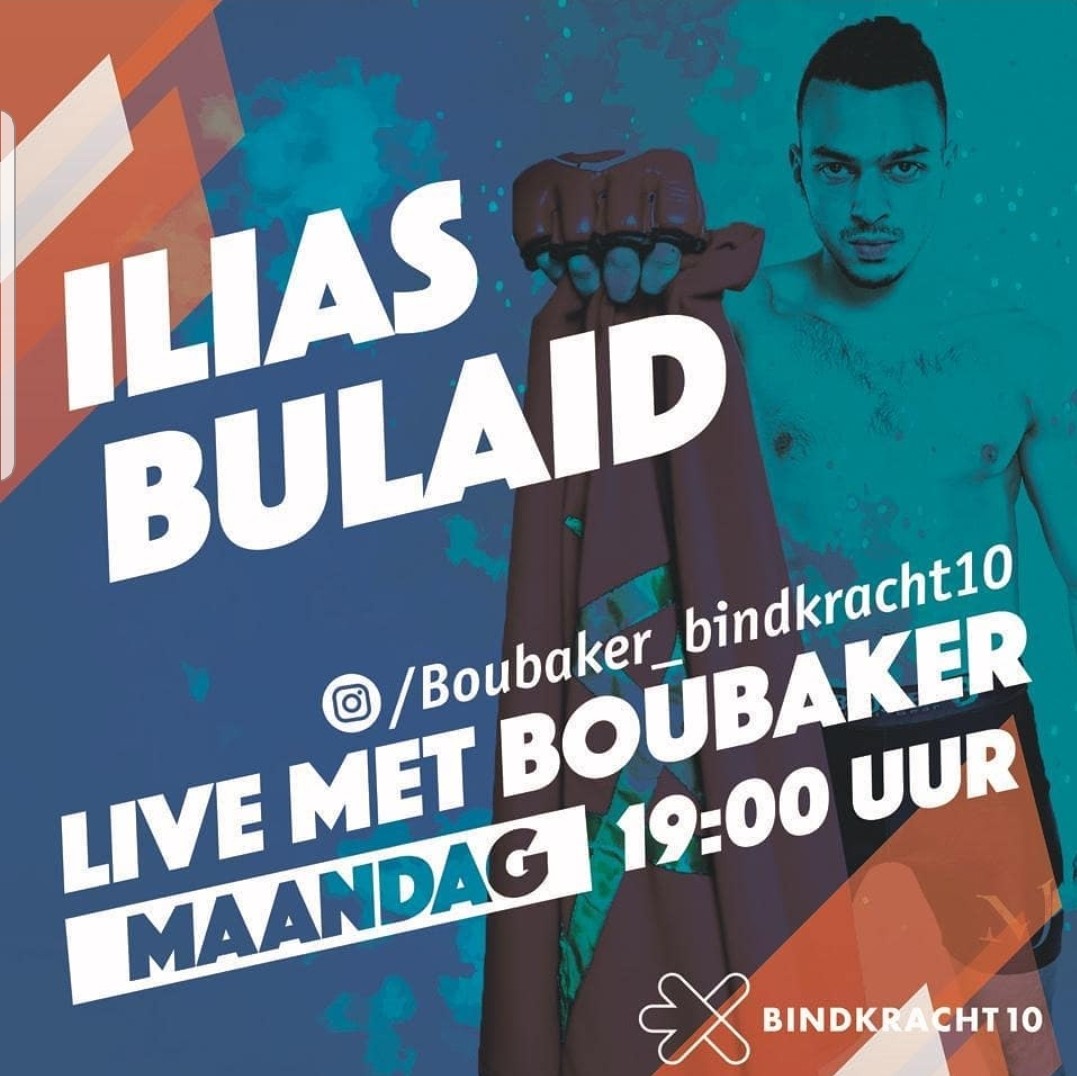 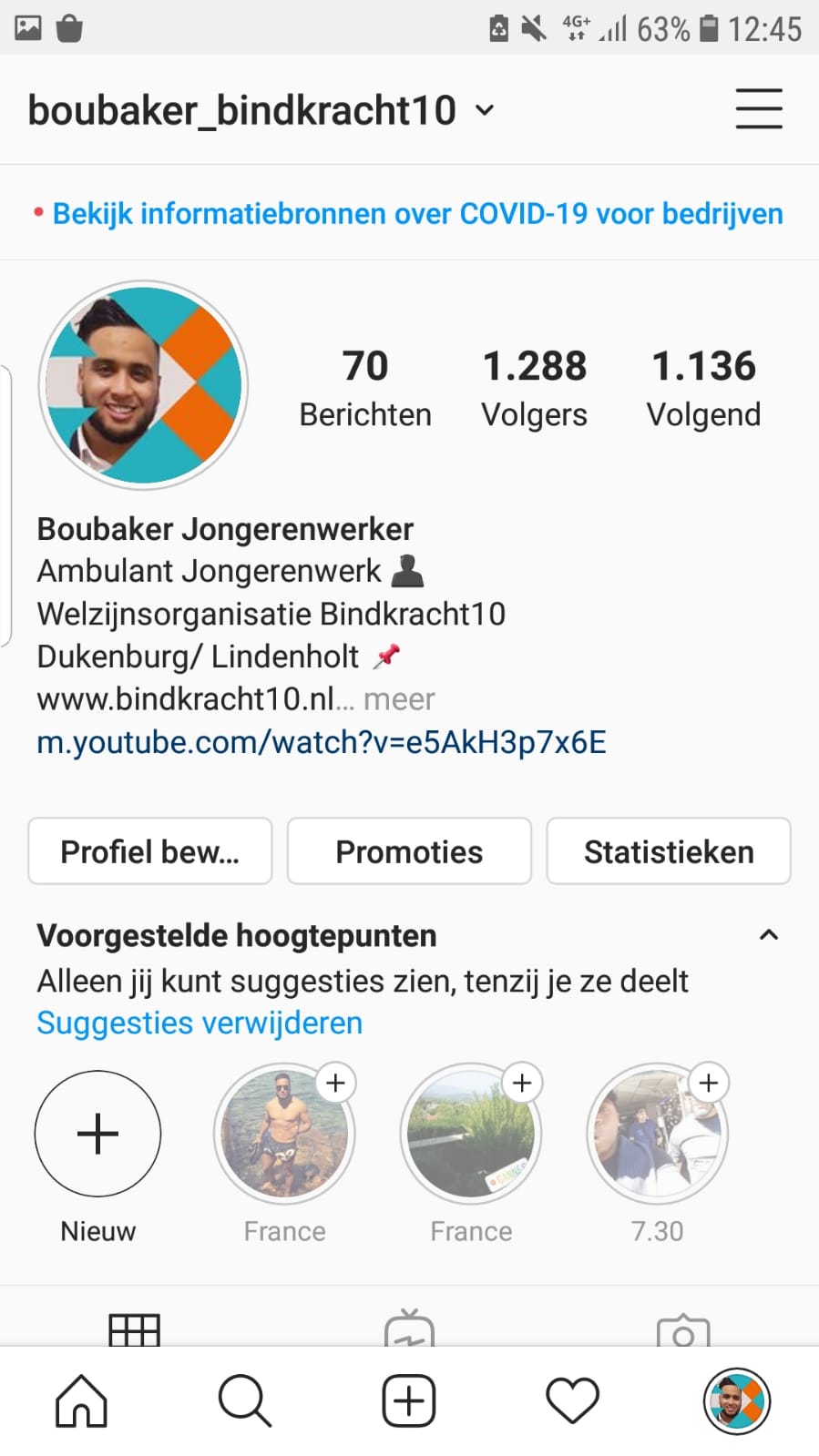 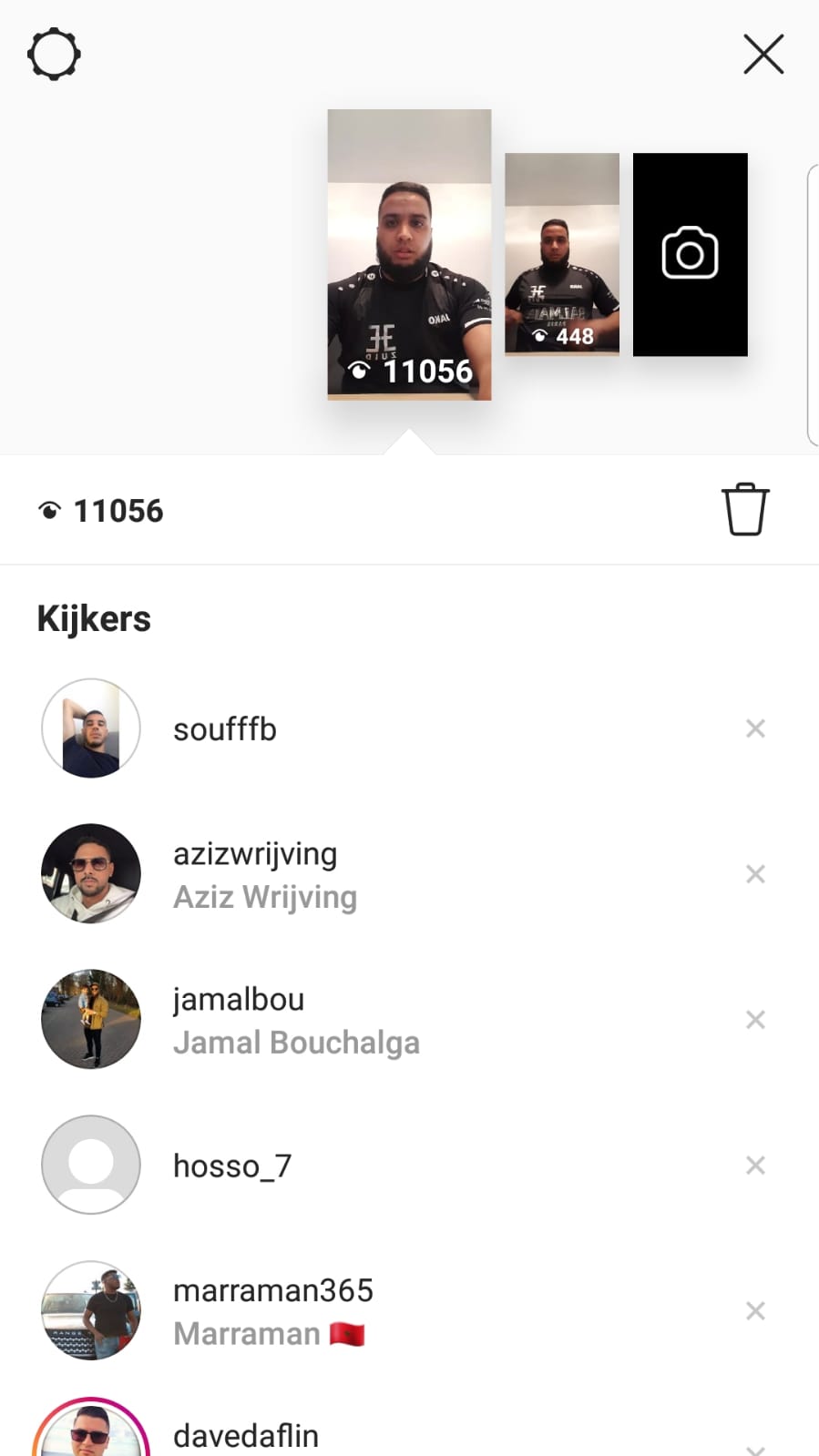 Bereik

Kijkcijfers

Sponsors 

Winacties

Media aandacht

Naamsbekendheid 

Effect op de doelgroep
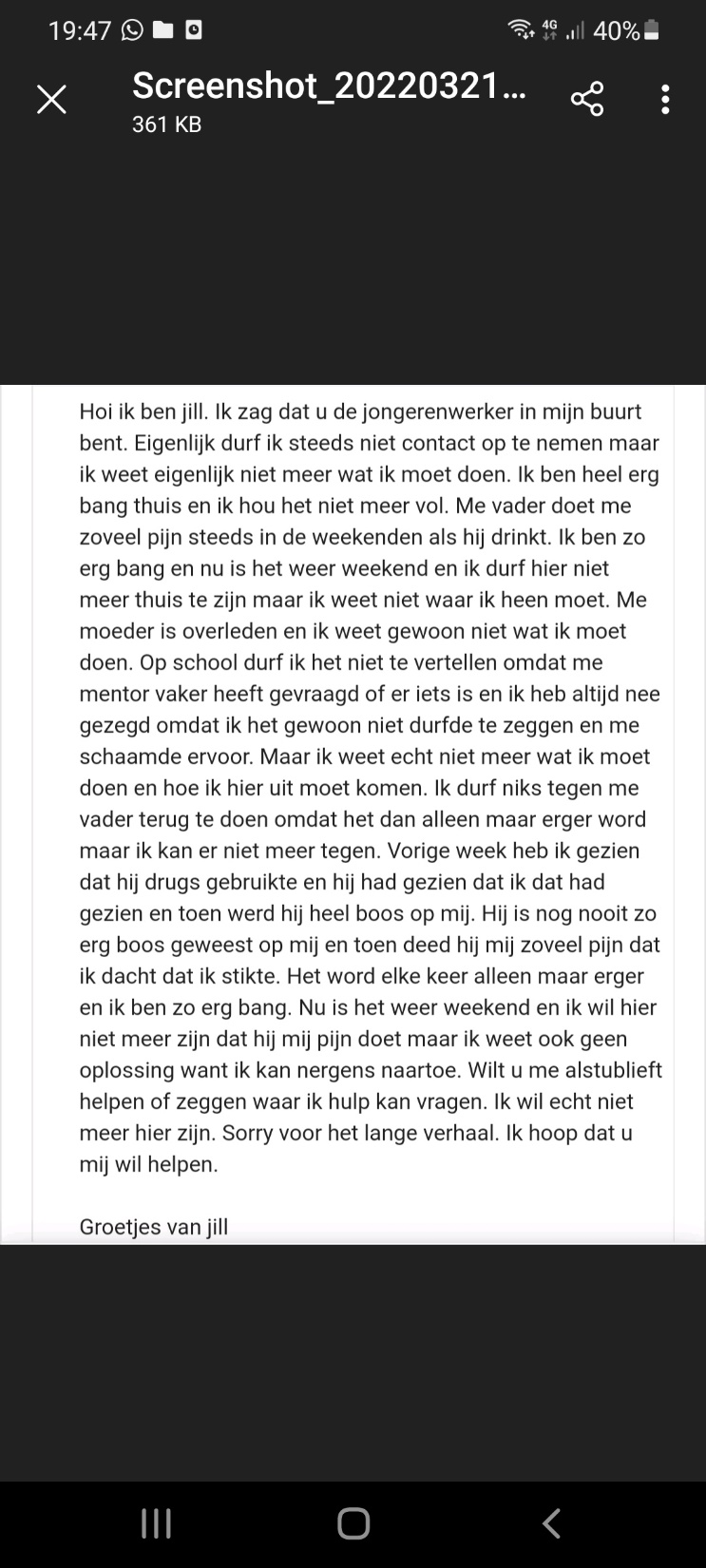 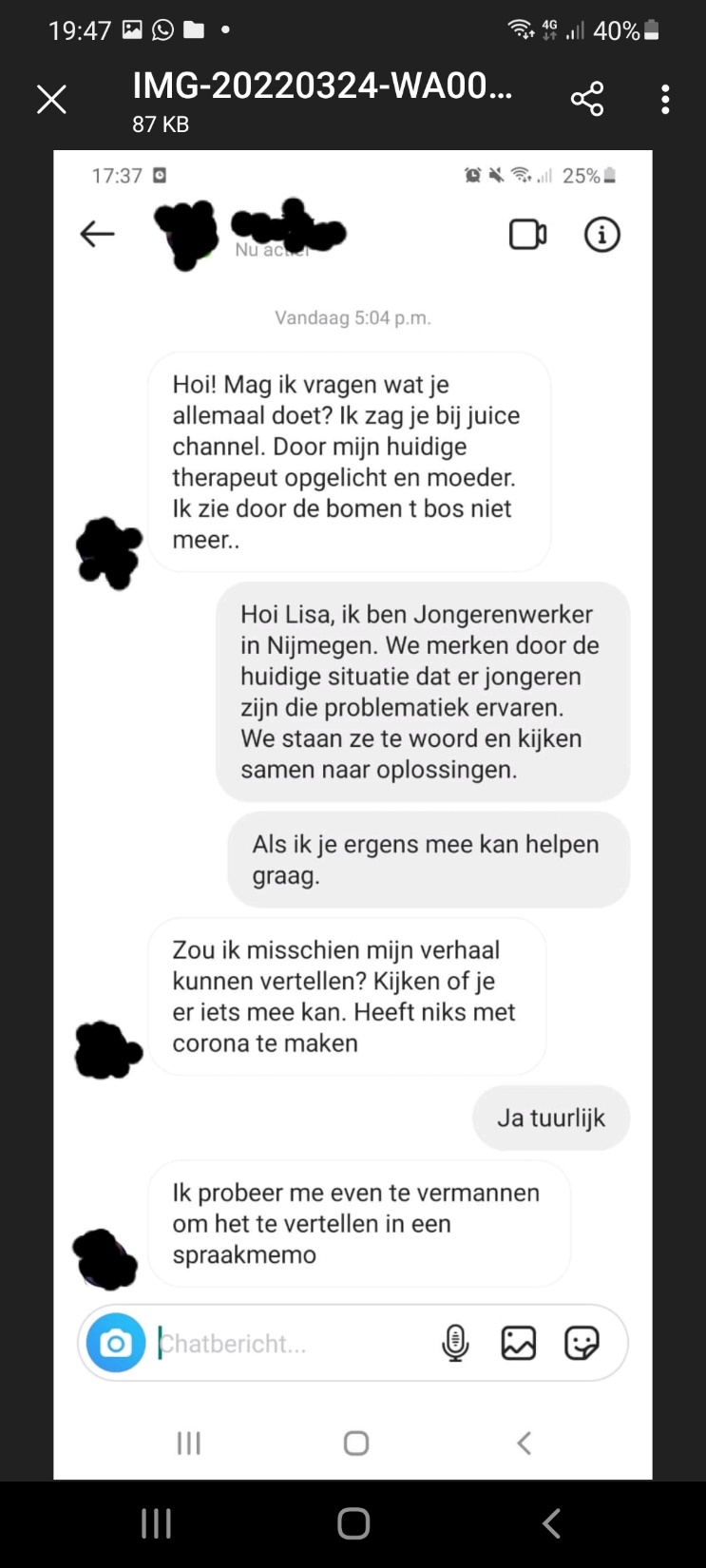 Q&A SUCCES, JONGEREN WILLEN MEER ZIEN VAN HET ONLINE JONGERENWERK!
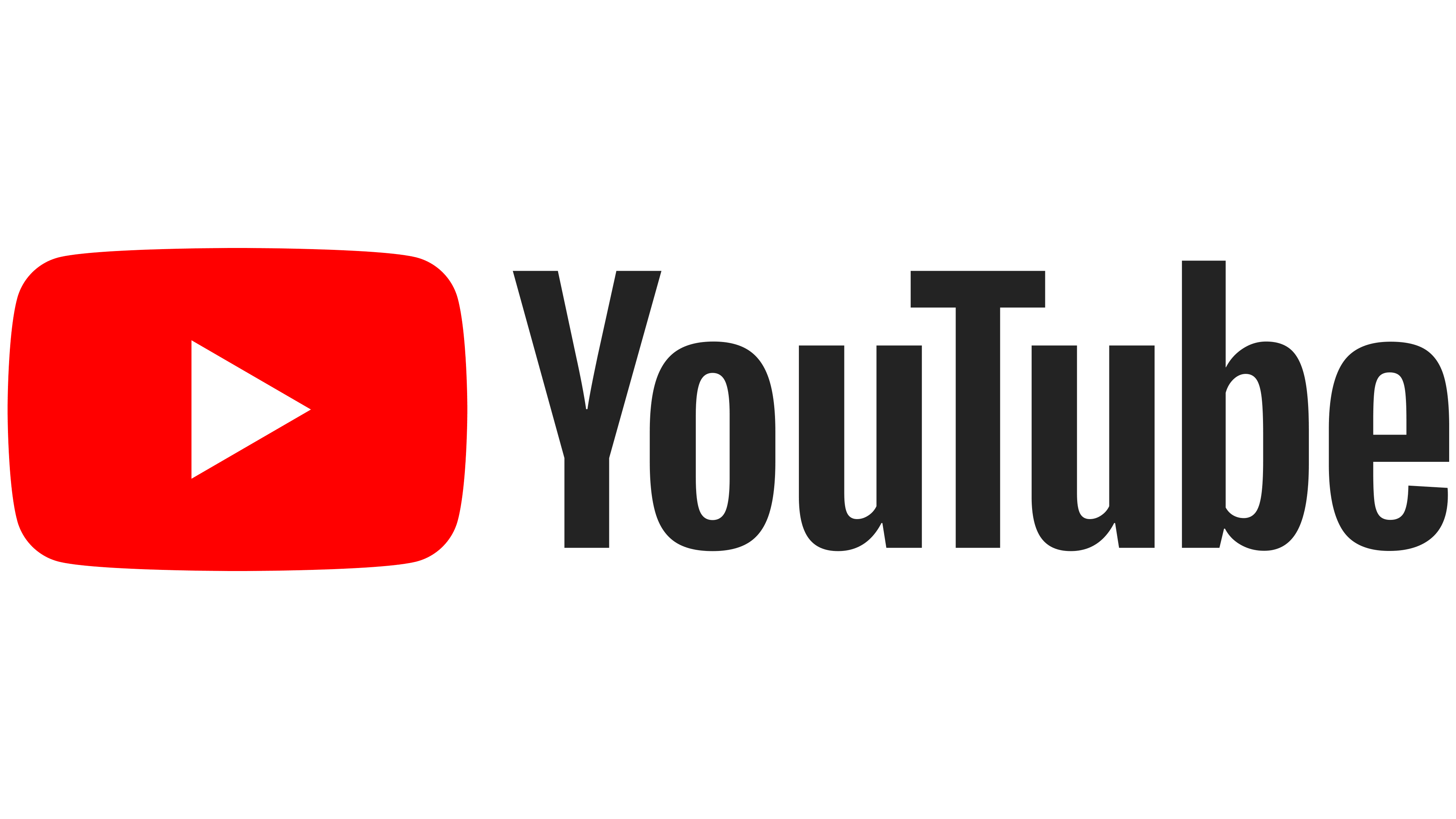 PROMOOT EN ABONNEER HET YOUTUBE KANAAL VAN BINDKRACHT10

Hoe meer abonnees hoe groter ons bereik!
Opdracht
In groepjes van twee (denk aan 1.5 meter afstand) gaan jullie aan de slagom zelf een idee te bedenken hoe je jongeren online kunt bereiken. Jullie hebben al een aantal voorbeelden gezien (10min).


AAN DE SLAG SUCCES